Enhanced HRSN Transportation Services
Updated 1/6/25
Confidentiality Statement
This Social Care Network (SCN) Training Guide, and all information contained herein, are created by and the property of Care Compass Collaborative and is considered strictly confidential information. Unauthorized use, duplication, or redisclosure of the information is prohibited without prior written authorization by Care Compass Collaborative. 

The information is intended only for organizations' use to train, prepare, and support staff for roles within the SCN, and may not be reproduced, republished, distributed, transmitted, displayed, or broadcast to any other parties, either internally or externally, that are not directly involved in the SCN.
2
Enhanced HRSN Transportation Services
Enhanced HRSN Transportation services are not the same as 
Medicaid transportation and are not tied to it in any way.
3
Source: Overview of Social Care Networks
Enhanced HRSN Transportation Services
Transportation is a limited service and should only be used when there are no other transportation options for the Member (ex., Member is able to carpool with a neighbor).
Transportation services may be provided to a qualified Member's caregiver/guardian for the direct benefit of the Member.
Contracted providers must have:
Valid NYS or other valid state driver license
Vehicle registration
Vehicle inspection
Certificate of Insurance
Insurance ID cards
Private Transportation: Taxi/Livery, Rideshare/Transportation Network Company (TNC)
Public Transportation: If Member uses the public transit system for activities of daily life, then, in most circumstances, transportation for the Member should be requested at a mode of transportation no higher than that of the public transit system
4
Source: Overview of Social Care Networks
Transportation Screening Question and Risk Factors
Risk Factor Description: An individual who screens positive for and is assessed to have unmet HRSN(s) under transportation and needs transportation assistance to access HRSN(s) and/or care management activities.

An unmet need includes:
Not having a valid driver's license
Not having a working vehicle available in the household
Being unable to travel or wait for services alone; or having a physical, cognitive, mental, or developmental limitation
5
Member Eligibility for Enhanced HRSN Services
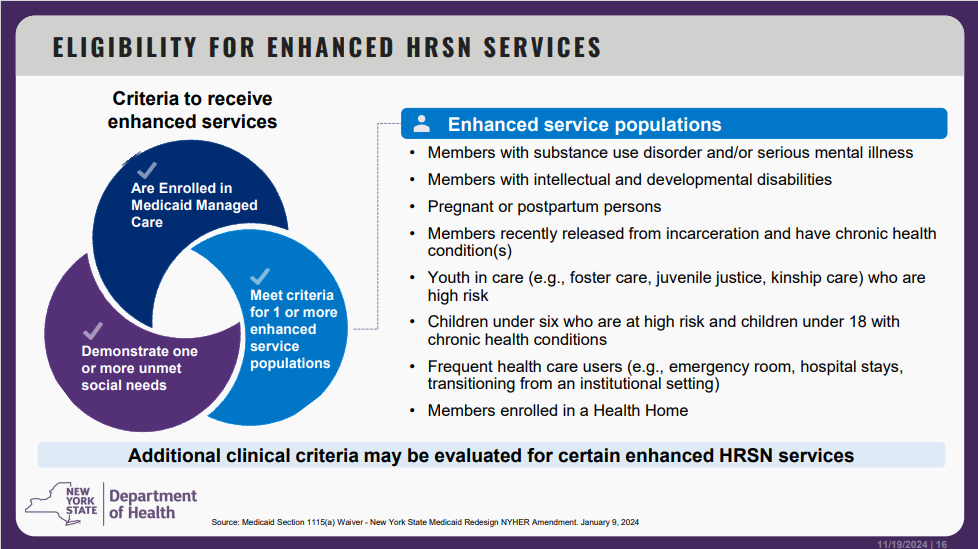 6
Source: Overview of Social Care Networks
Mode of Transportation Determination
7
Transportation Workflow
8
Geographic Location of Service Delivery
In some cases, delivery of Enhanced HRSN Services will be limited to a Member's primary address. The table below includes details on location to which services may be delivered.
9
Reimbursement for HRSN Service Provision
Service providers may bill and be reimbursed for services delivered in accordance with the regional fee schedule established by the SCN Lead Entity. HRSN service providers may be paid for screening and services delivered if…
They are contracted with the SCN Lead Entity
Member was referred to the HRSN service provider through the SCN referral pathway (by a Social Care Navigator using Unite Us) 
If the Member was referred through an alternative pathway outside of the SCN (e.g., through an existing grant program), the provider cannot bill for the services delivered to the SCN and should use existing funding. 
If the service provider thinks the Member is eligible for appropriate enhanced HRSN services, the service provider can direct the Member to the SCN Lead Entity to get a referral.
Member is eligible for the HRSN service as determined by the SCN program; for enhanced HRSN services, eligibility requires Members to be enrolled in Medicaid Managed Care, meet specific enhanced population and clinical criteria, and demonstrate unmet health-related social needs determined by the SCN program
Services delivered are among the services approved by the SCN program (see https://www.health.ny.gov/health_care/medicaid/redesign/sdh/scn/index.htm)
HRSN service provider follows any additional agreed upon terms as outlined in contracts with SCN Lead Entities
10
Public/Private Transportation Reimbursement
Each Member is allotted $150 for public/private transportation.
Pending CMS approval
11
[Speaker Notes: changed]
Enhanced HRSN Transportation Services